LTTA
Styring og monitorering
﻿www.housingcare.net
Indhold
01
Hvorfor?
02
Hvem?
03
Hvornår?
04
Hvad?
05
Aktivitet: Gennemgang, forslag og ændringer
01
Hvorfor?
Hvorfor?
For at sikre, at WBL-processerne udføres korrekt, bør der foretages regelmæssig monitorering af deres udvikling.
Denne monitorering vil hjælpe os med at foretage de rette ændringer på det tidspunkt, hvor de anses for nødvendige.
Monitorering sikrer sikre læringsoplevelser af høj kvalitet, der er i overensstemmelse med WBL-politikker.
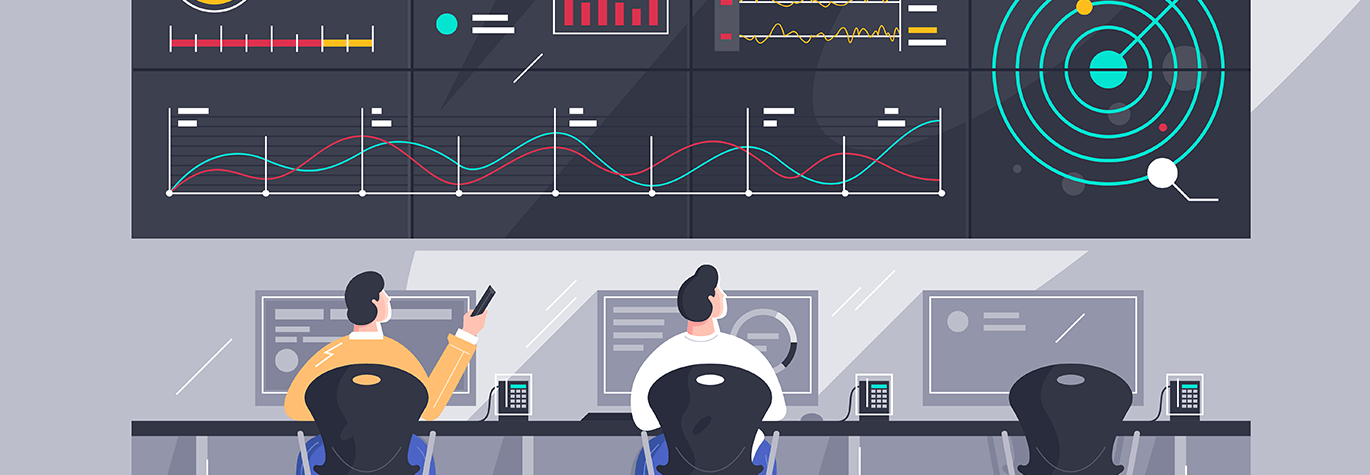 02
Hvem?
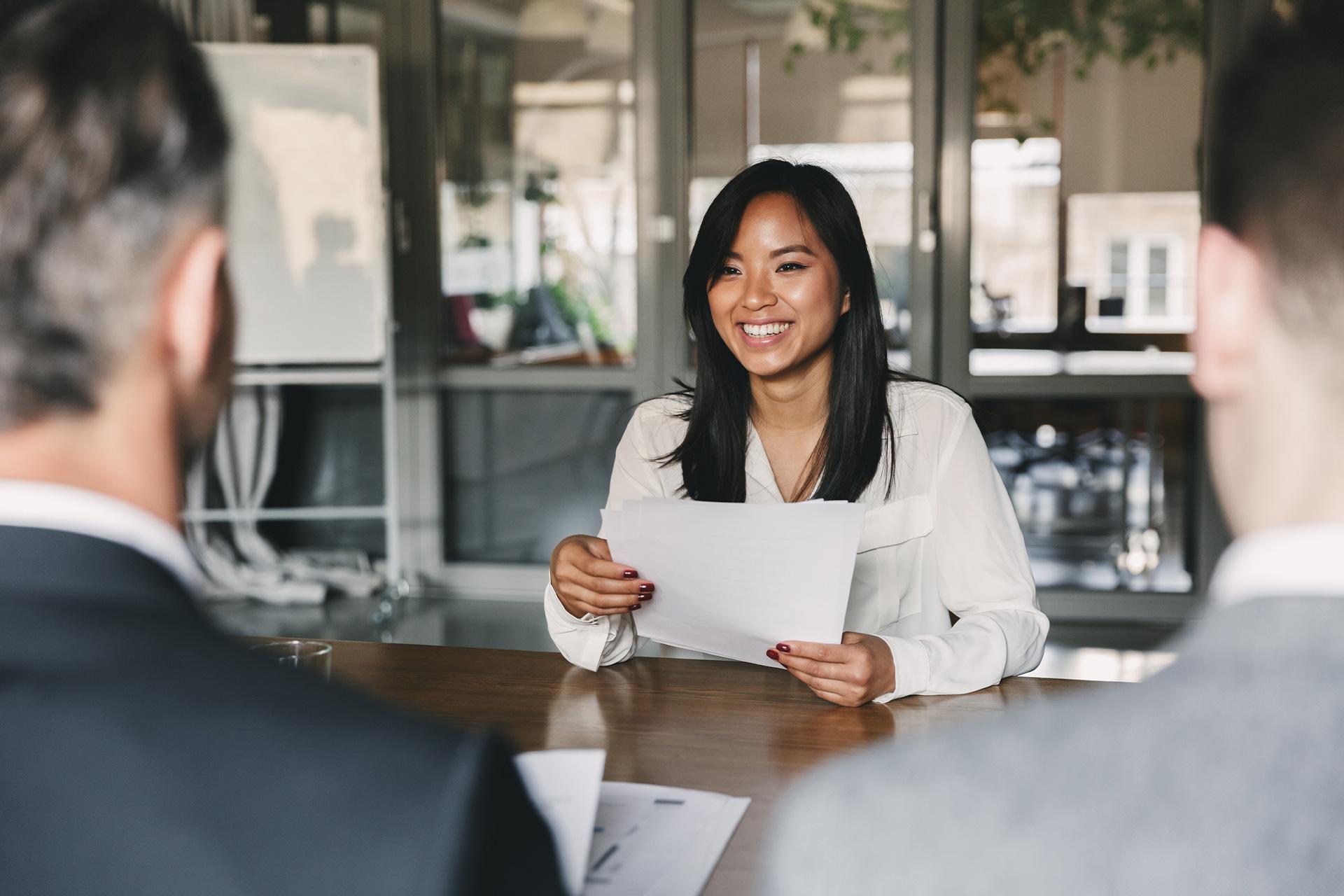 Hvem?
Monitoring foretages af tutor.
Der udvikles en monitoreringsplan for hver deltager/plejepersonale (Det samme for hver enkelt). 
 
Tutoren kan organisere mødet på to måder:
Fysisk tilstedeværelse på arbejdspladsen
Online via fx video-opkald.
03
Hvornår?
Hvornår?
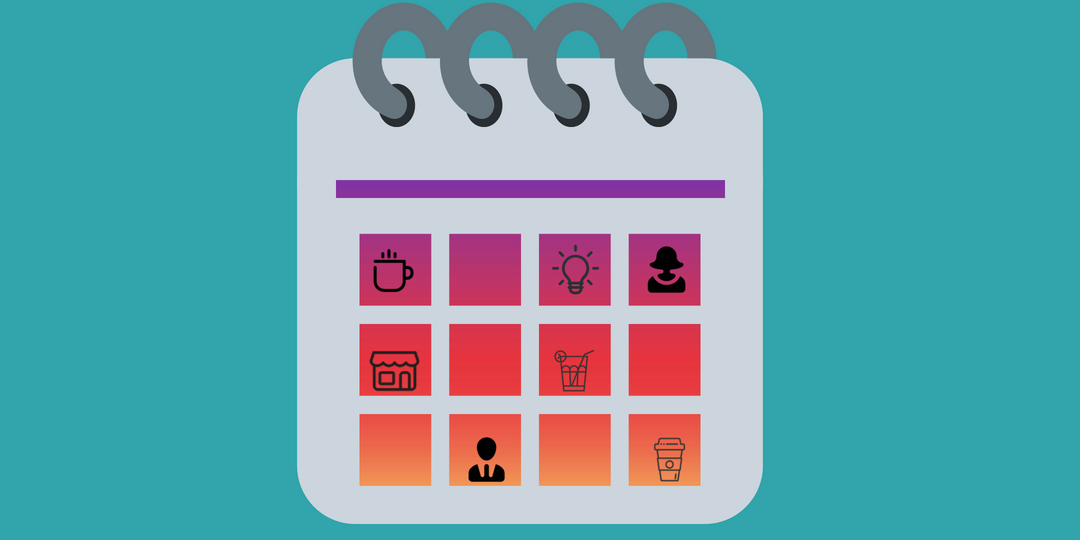 Planen for monitorering er den samme for hver enkelt plejepersonale.

Det er fastlagt, at en time hver uge af WBL vil være dedikeret til monitorering.

Vi anbefaler, at monitoreringen finder sted hver anden uge (torsdag eller fredag).
04
Hvad?
Hvad?
Værktøjet i dette skema består af 7 forskellige dele. 
Hver af sektionerne indeholder en række åbne spørgsmål, der er rettet mod at observere arbejdstagerens proces i de forskellige kompetencer, han/hun forventes at tilegne sig under WBL.
Deltagerens/plejepersonalets generelle præstation
Deltagernes præstationer vil blive målt på baggrund af subjektiv motivation (hos plejepersonalet selv) og subjektiv motivation, som den opfattes af tutorerne baseret på spørgsmål og kommentarer. Nogle spørgsmål, som du kan stille om dette emne, er:
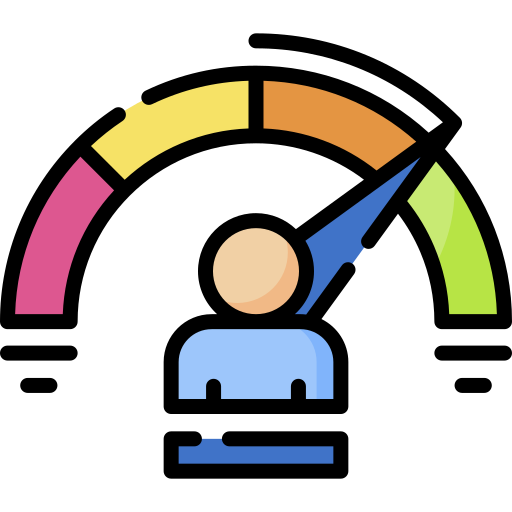 Synes du, at denne WBL giver dig nyttig viden til dit arbejde? 
Hvor meget tid bruger du hver dag på at praktisere de ting, du har lært på denne WBL?
Hvad motiverer dig til at lære mere om teknologi og sundhedspleje?
Hvilke aktiviteter har du nydt mest indtil nu?
Hvad er nogle af de resultater, du er stolt af?
Hvordan vil du indtil nu evaluere den samlede akademiske oplevelse, du har haft med denne WBL?
Avancerede aktiviteter og opgaver
I denne del ønsker vi at observere, hvilken slags aktiviteter eleverne har udført mellem begyndelsen af WBL og tidspunktet for monitoreringen for at kende deres motivation. I den forbindelse vil vi spørge til følgende aktiviteter eller opgaver
Hvilken slags teknologi har de brugt på kurset MOOC? 
Hvilken slags aktiviteter og praktiske øvelser, der indgår i kurset MOOC, har deltagerne/plejepersonalet udført?
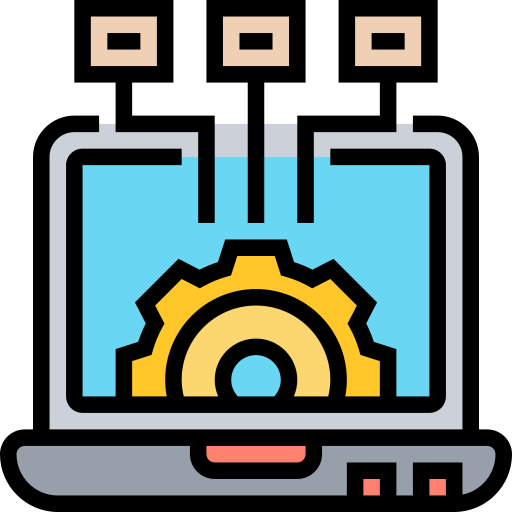 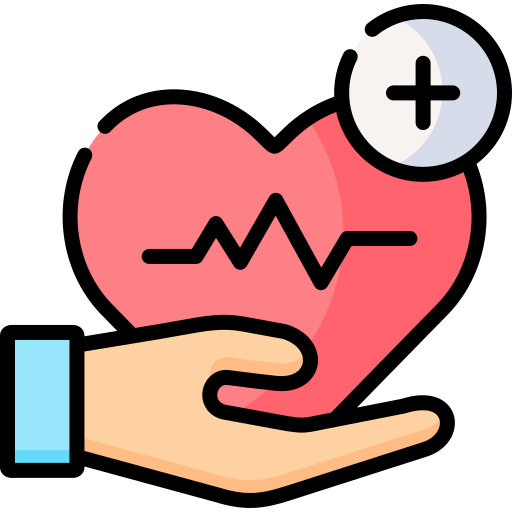 Afventende aktiviteter og opgaver
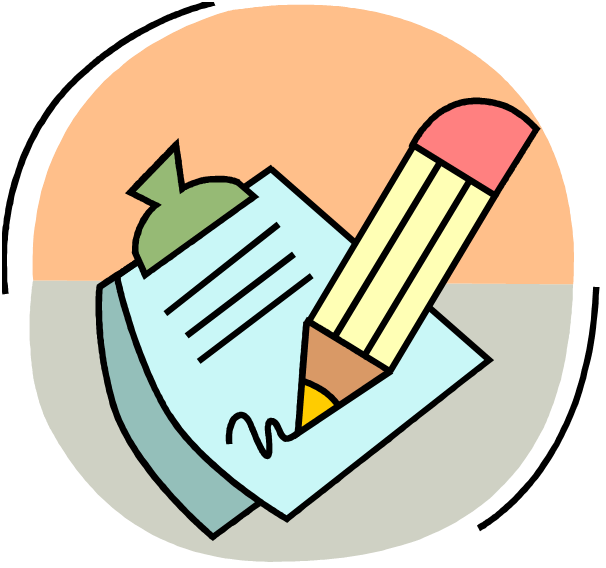 Dette afsnit har til formål at observere, hvilken slags applikationer, teknologier, aktiviteter og opgaver, der ikke er blevet udført op til evalueringstidspunktet, og hvorfor (ikke i overensstemmelse med virkeligheden, mangel på tid, for svært... for eksempel). 
Det vil gøre det lettere at se, hvad der mangler for at nå det endelige mål.
I dette afsnit vil der ikke være nogen specifikke spørgsmål. Derfor er det så vigtigt, at tutoren kender emnet perfekt, så han/hun ved, hvad der er blevet gjort indtil nu, og hvad der mangler at blive gjort.
Vanskeligheder
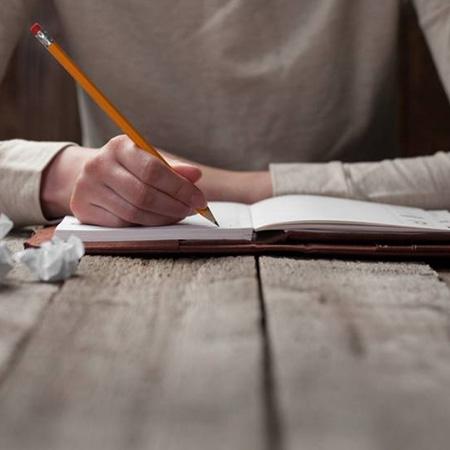 Det er meget vigtigt at vide, hvilke vanskeligheder plejepersonalet har stået over for under udviklingen af WBL, og hvad der kan gøres for at løse dem. Nogle spørgsmål, du kan bruge i dette afsnit, er:
Har du mødt mange vanskeligheder i løbet af din læretid hos WBL indtil nu?
Hvilken slags vanskeligheder er du stødt på i forbindelse med udførelsen af WBL's aktiviteter?
Disse vanskeligheder var mere relateret til teknologi, mangel på information, mangel på tid...?
Anbefalinger fra deltager/plejepersonale
Baseret på deres egne erfaringer og de sidst nævnte spørgsmål er det vigtigt at kende deres tanker og ideer om kvaliteten og udviklingen af denne WBL. I dette afsnit vil vi se på de forbedringer, som vi bør foretage i WBL for hver deltager/plejepersonale.
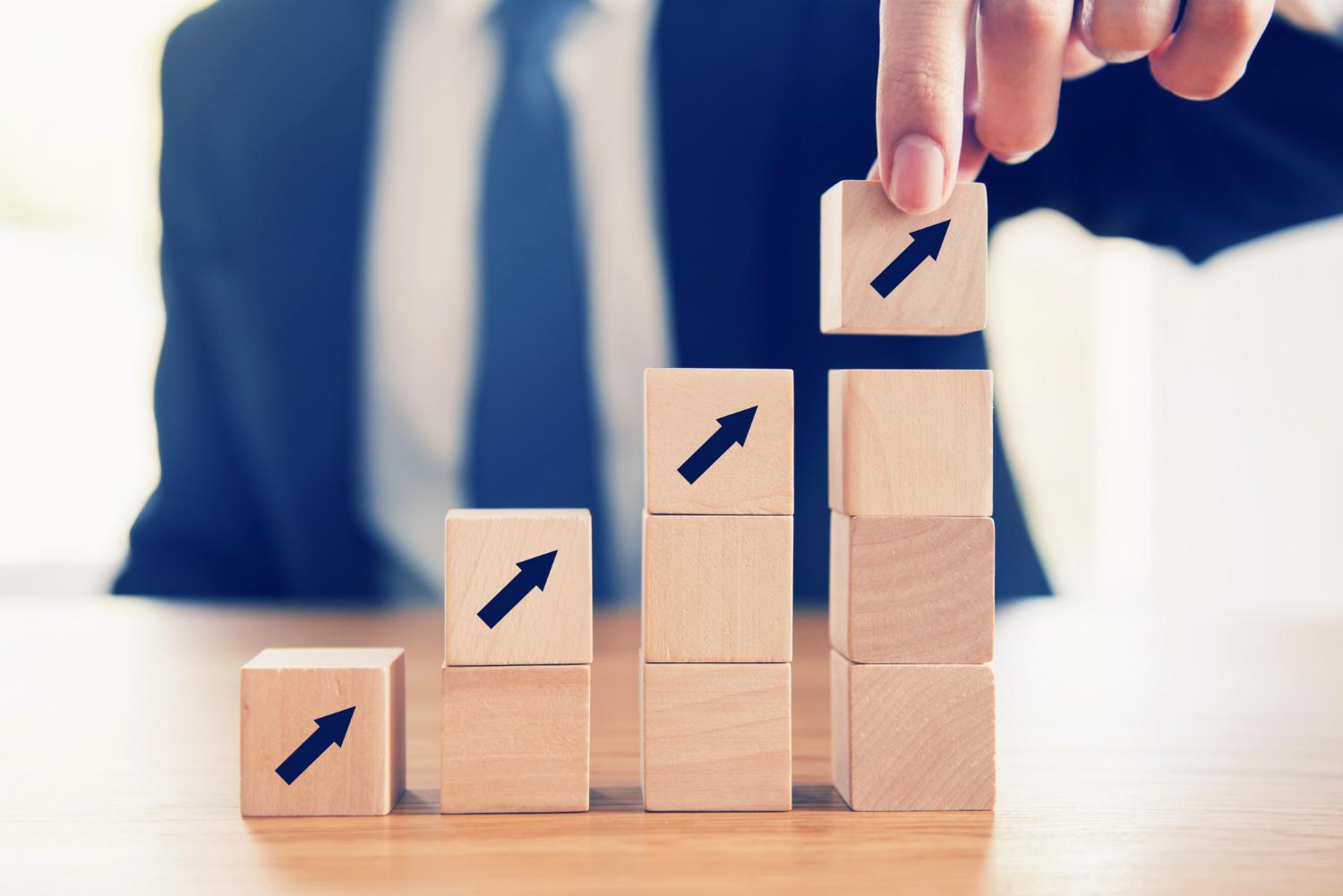 Anbefalinger fra WBL tutor
IPå samme måde er alle WBL-tutorers erfaring vigtig for at kunne foretage de rigtige ændringer og for at være sikker på den rigtige udvikling og medarbejderens fremskridt i hans eller hendes læring. I denne del skal du give din egen personlige og professionelle idé, også baseret på de svar, som plejepersonalet giver.
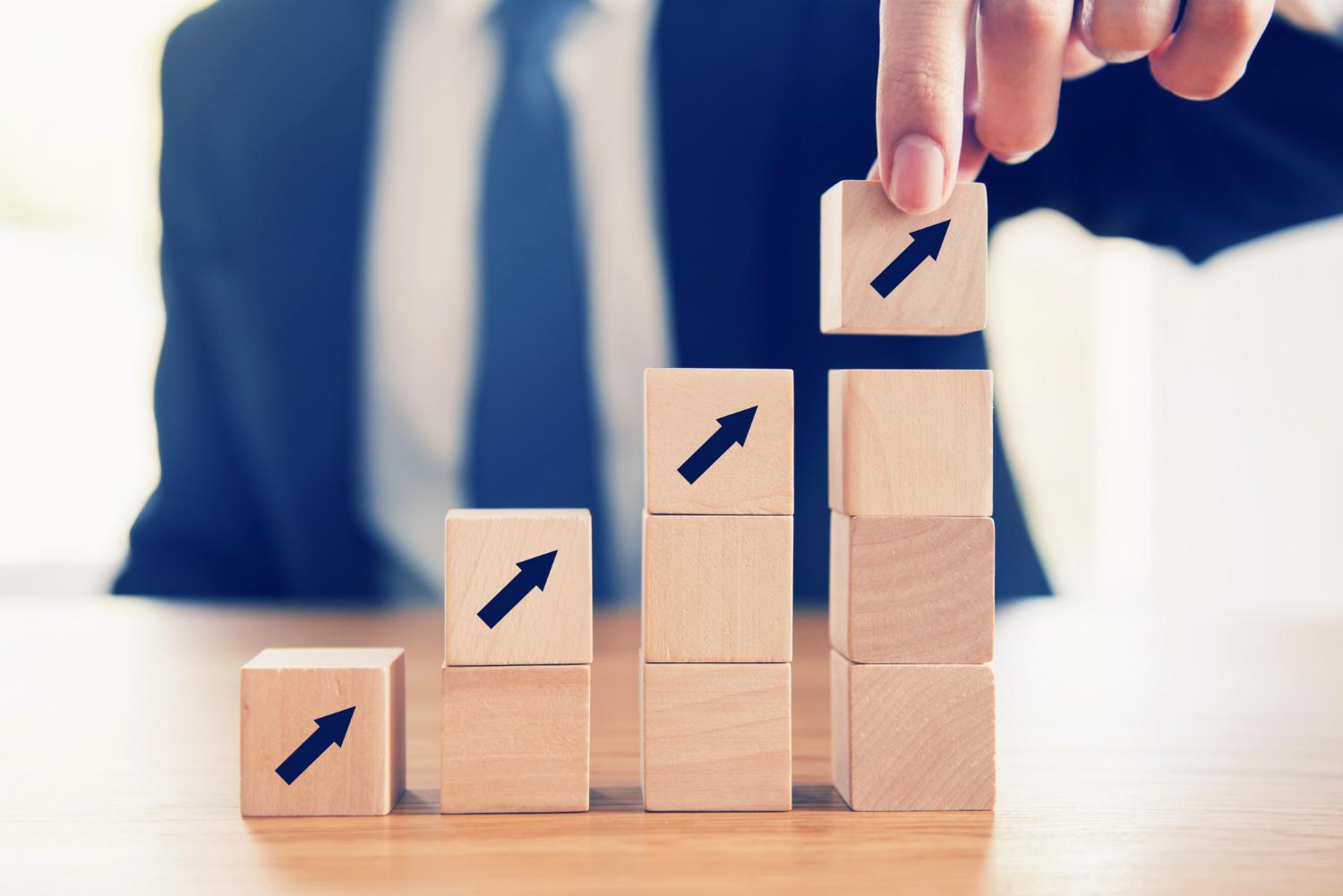 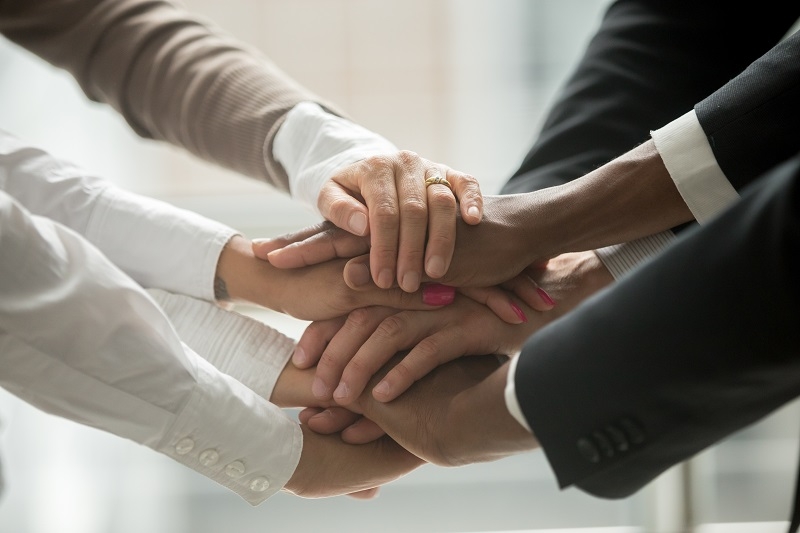 Forpligtelse til opfølgning
Forpligtelse til at følge op betyder, at vi er parate til at gennemføre de opgaver og aktiviteter, vi har lært, og at vi kan gøre det med beslutsomhed.
Fra et mere subjektivt perspektiv bør coachen i dette afsnit se på sine medarbejderes motivation. Der er ingen specifikke spørgsmål til dette afsnit, men baseret på de spørgsmål, der er stillet ovenfor, vil den beslutsomhed og iver, som deltagerne møder WBL med, blive udledt.
Aktivitet: Gennemgang af skemaet.
Beskrivelse: Med denne aktivitet sigter vi mod at skabe en monitoreringsskabelon, der sikrer, at de vigtigste aspekter af WBL-praksis bliver indsamlet effektivt. 

Metodologi: Lav grupper på 3-4 personer. De skal diskutere, hvad der skal tilføjes og/eller fjernes. 

Tid: 10 minutter.
LTTA
Vurdering af læring
﻿www.housingcare.net
Indhold
01
Vurderingsplan
02
Formativ vurdering (Tutorer)
03
Formativ vurdering (Plejepersonale)
04
Summativ vurdering
01
Vurderingsplan
02
Formativ vurdering
Hvad er Formativ Vurdering?
Målet med formativ evaluering er at overvåge de studerendes læring for at give løbende feedback, som kan bruges af tutorerne til at forbedre deres undervisning og vejledning og af de studerende til at forbedre deres læring. 

Mål: 

Hjælpe plejepersonalet med at identificere deres styrker og svagheder og fokusere på de områder, der skal arbejdes med.

Hjælpe tutorer med at genkende, hvor plejepersonalet kæmper, og tage fat på problemerne med det samme.
Formativ Vurdering
Vi har to typer af skema
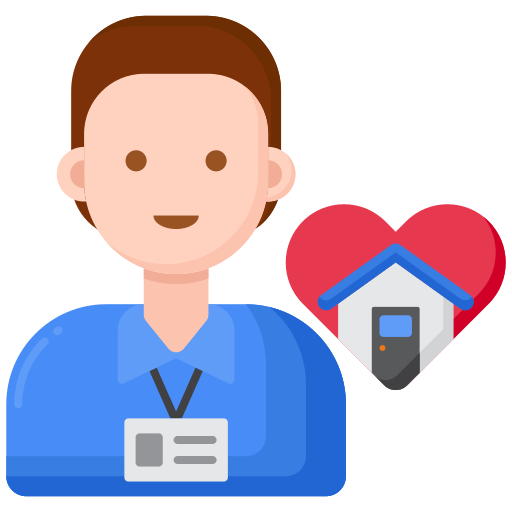 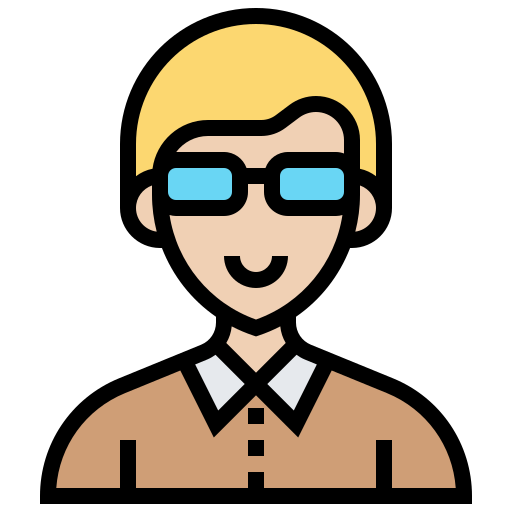 Tutor
Plejepersonale
Formativ vurdering
Aspekter, der skal vurderes (for begge)
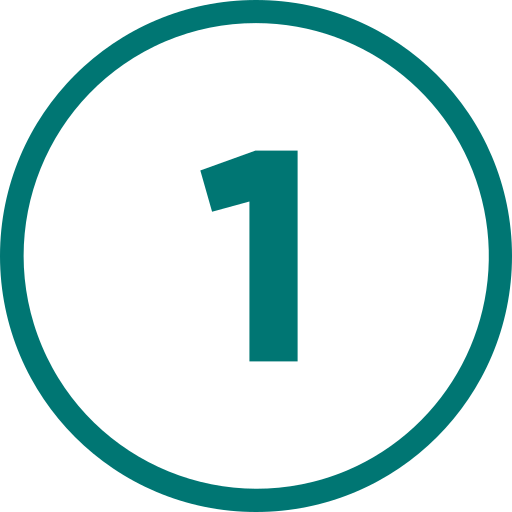 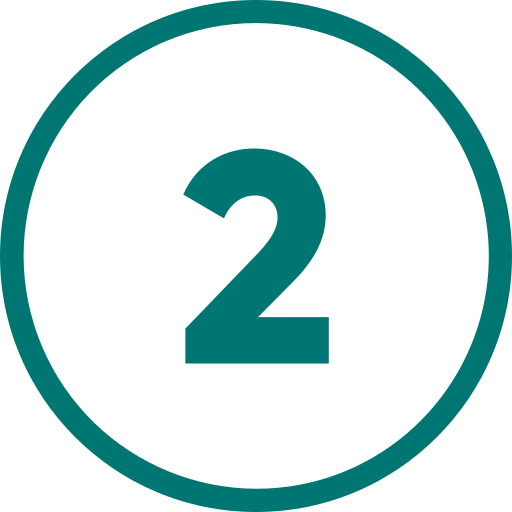 Deltager/plejepersonale resultater
Læringsprocessen
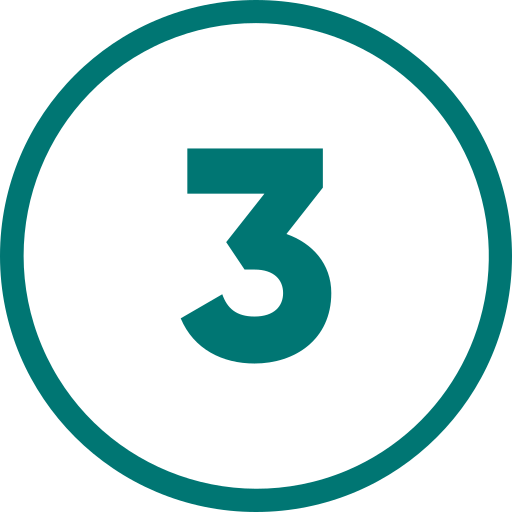 Selvevaluering og selvlæring
Aktivitet: Gennemgang af skemaerne.
Beskrivelse: Med denne aktivitet sigter vi mod at skabe en formativ vurdering (for tutorer og plejepersonale), der sikrer, at de vigtigste aspekter af WBL-praksis bliver indsamlet effektivt. 
Tid: 10 minutter.
Fordeling
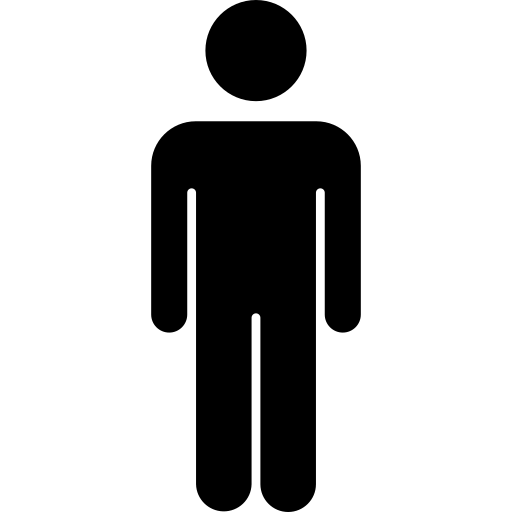 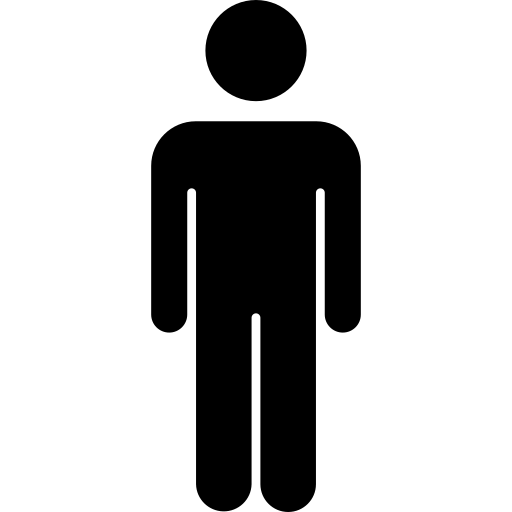 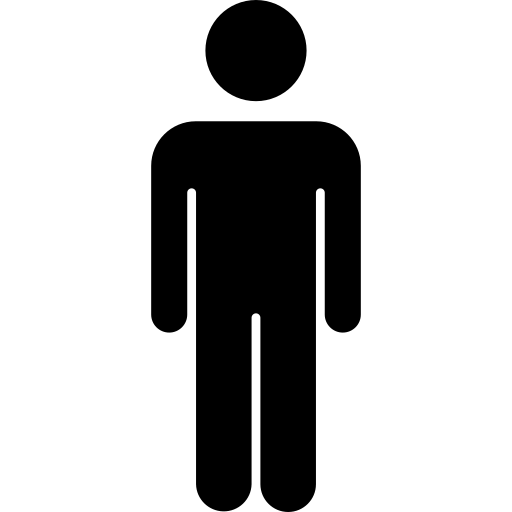 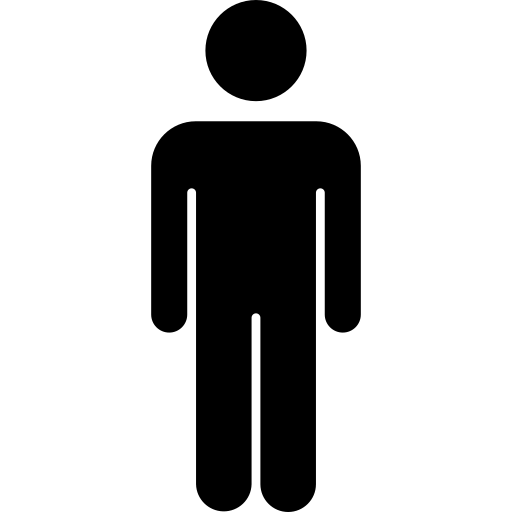 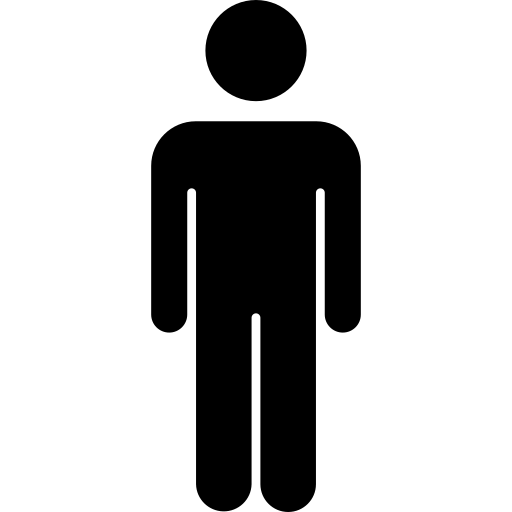 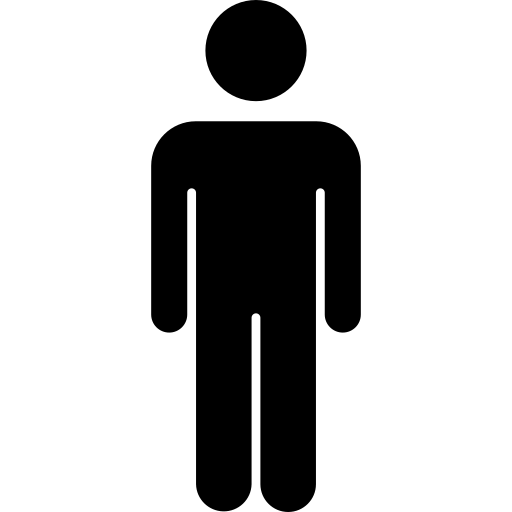 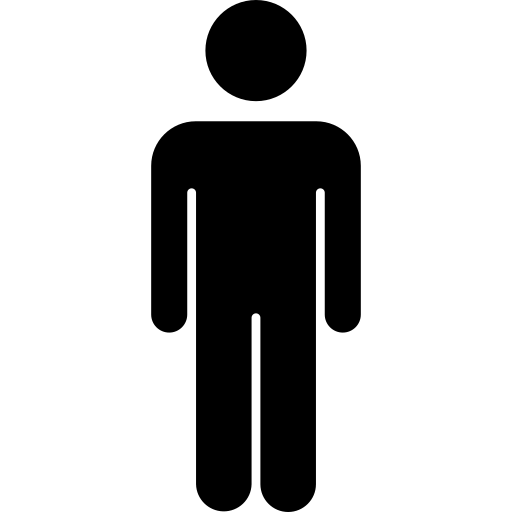 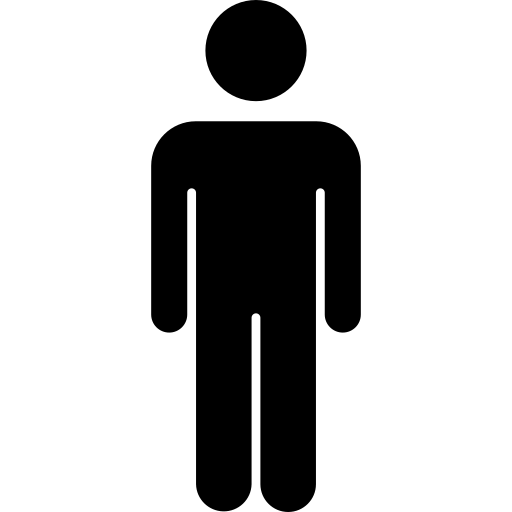 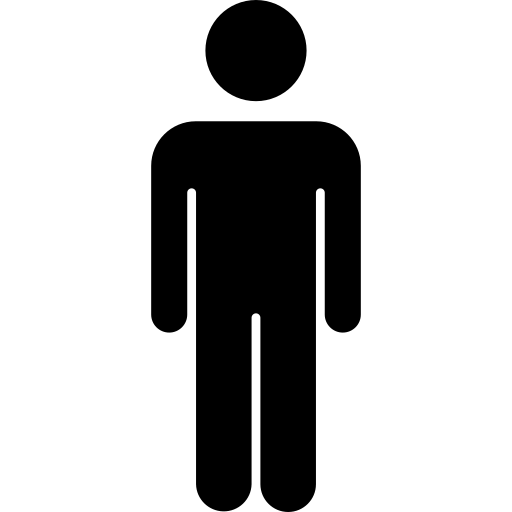 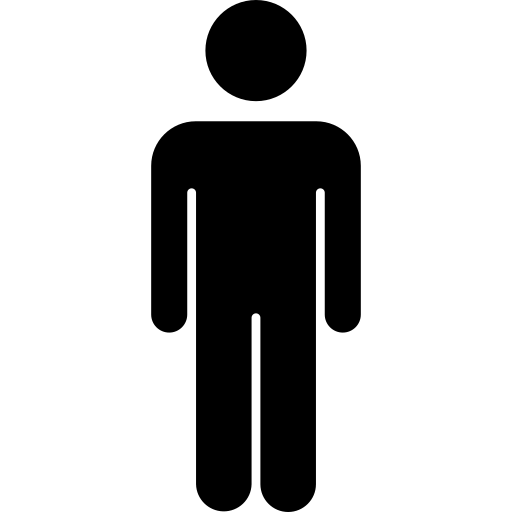 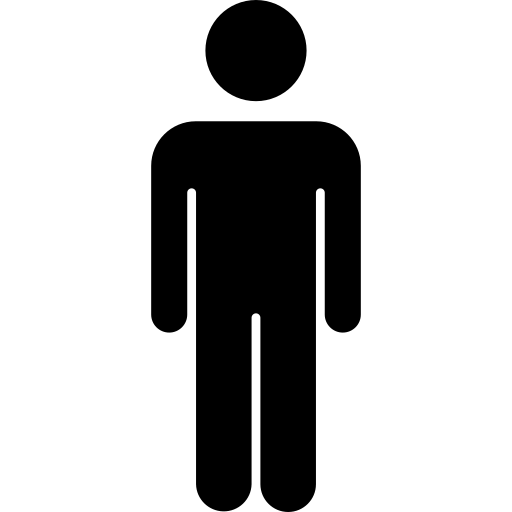 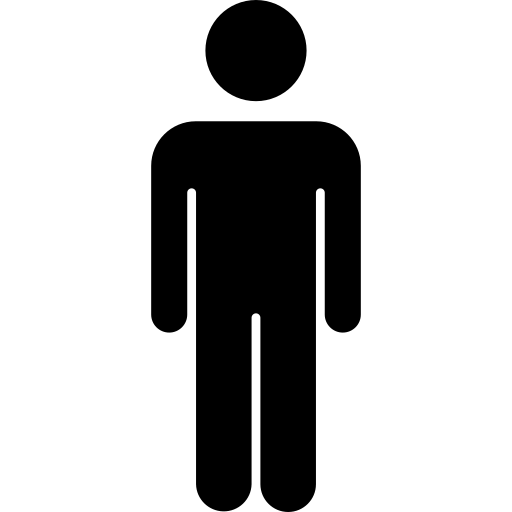 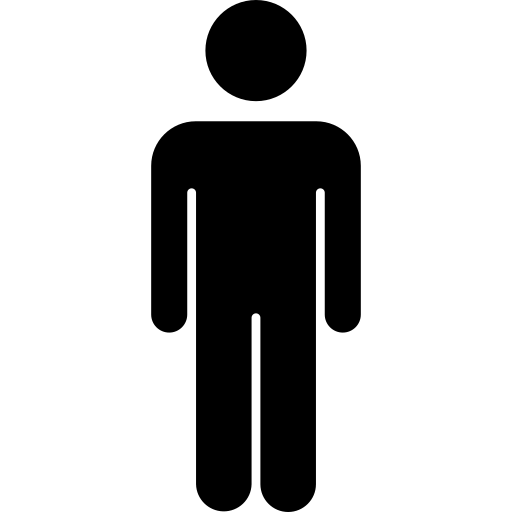 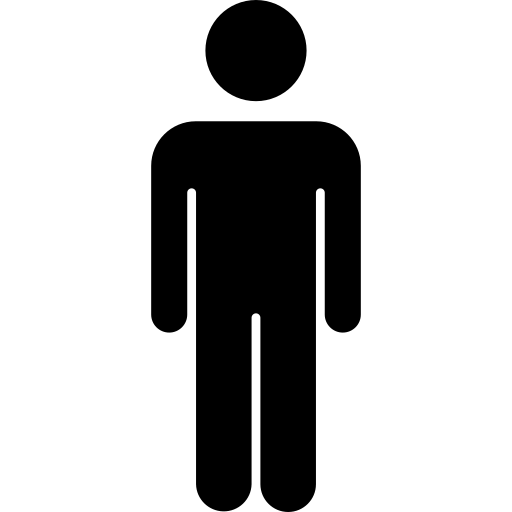 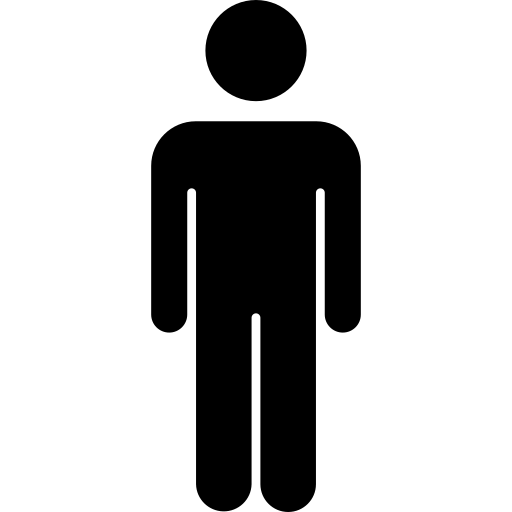 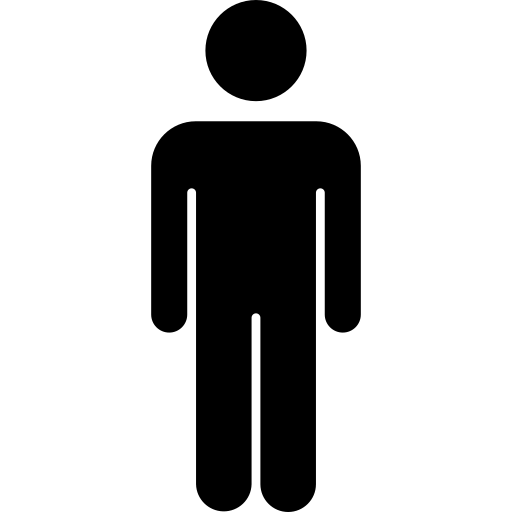 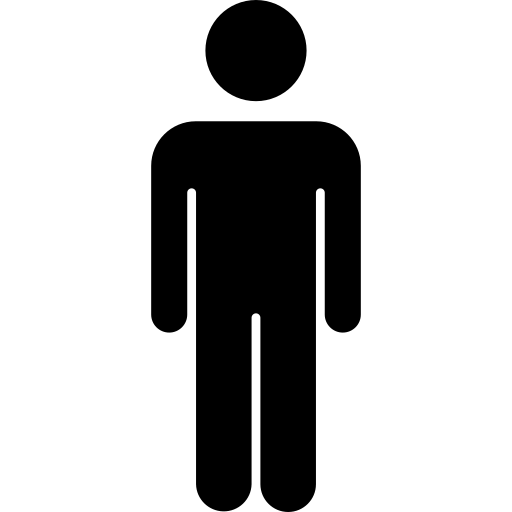 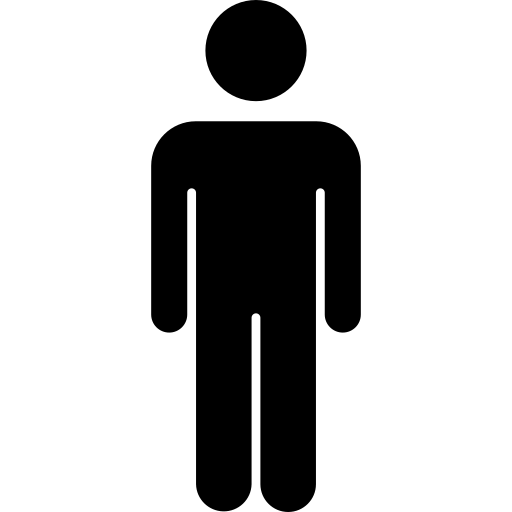 Tilføj eller fjern spørgsmål, som du synes er vigtige. 
Tænk over, om svarskalaen er korrekt, eller om vi skal bruge en anden skala. 
Synes du, det er positivt at udvikle et semistruktureret interview?